Межрегиональные заочные Педагогические чтения 
«Дошкольное образование: взгляд современного педагога»

Стендовый доклад
ПЕДАГОГИЧЕСКИЙ АУКЦИОН 
«Инновационные подходы в работе по приобщению детей дошкольного возраста 
к культуре родного края»

Шихова Светлана Ивановна
старший воспитатель
МБДОУ «Тотемский детский сад №7 «Солнышко»
Актуальность, новизна
Патриотическое воспитание дошкольников – актуальная проблема в условиях современной России. Изменилась не только жизнь, но и мы сами. В течение последних десятилетий радикально переосмыслено само понятие патриотического воспитания дошкольников, его содержание, цели и задачи. Чувство любви к Родине, к своему родному краю – это одно из самых сильных чувств, без него человек ущербен, не ощущает своих корней. А почувствует ли он привязанность к родной земле или отдалится от нее, это уже зависит от обстоятельств жизни и воспитания. Поэтому важно, чтобы ребенок уже в дошкольном возрасте почувствовал личную ответственность за родную землю и ее будущее, знал культуру своего родного края. 
Задача воспитания чувства патриотизма, любви к малой Родине традиционно решалась в ДОУ, но результаты наблюдений показали необходимость усиления работы в данном направлении, наполнение ее новым содержанием. Поэтому возникла необходимость изменить формы организации педагогического процесса по приобщению детей к культуре родного края. Так родилась идея проведения педагогического аукциона среди педагогов, где они представили дидактические игры, пособия, макеты, выполненные с использованием инновационных технологий и направленные на  приобщение детей к культуре родного края.
Цели:
Повышение профессиональной компетентности педагогов в области организации образовательного процесса по приобщению детей дошкольного возраста к культуре родного края с использованием инновационных подходов. 
Создание условий для личностной и профессиональной самореализации педагогов.
Повышение престижа педагогического труда и поиска, публичное призвание вклада педагогов в развитие Учреждения.
Материалы опыта
Форма проведения: Аукцион
План проведения:
Вступительное слово старшего воспитателя
Разыгрывание счастливых монет (вопрос-ответ)
Проведение "Педагогического аукциона"
Подведение итогов.  
Оборудование:  выставка дидактических игр и пособий по приобщению детей к культуре родного края, счастливые монеты, молоток.
1. Вступительное слово старшего воспитателя
Добрый день, уважаемые коллеги!
Мы рады Вас приветствовать на педагогическом аукционе «Инновационные подходы в работе по приобщению детей  дошкольного возраста к культуре родного края». 
Аукцион - публичная продажа товара с использованием торгов. Цена товара определяется в процессе того, как покупатели торгуются между собой за право купить товар. Товар продаётся в присутствии многих желающих – покупателей (аукционеров). В качестве аукционеров выступаете сегодня вы, уважаемые коллеги, вы имеете право ознакомиться и приобрести тот или иной заинтересовавший вас лот.                                                                                                                                                                                                                                                                                                                                                                                                                                                                           
Сегодня на аукцион выставлены необычные лоты - это инновационные находки педагогов МБДОУ «Тотемский детский сад №7 «Солнышко». На аукционе будет представлено 13 лотов это дидактические игры, пособия, макеты, выполненные с использованием инновационных технологий и направленные на  приобщение детей к культуре родного края (с перечнем лотов вы можете заранее познакомиться). 
Каждый из вас перед началом аукциона получил по 3 счастливые монеты, остальные монеты мы разыграем в вопрос-ответной форме. За каждый ответ вы получаете монету. Вопросы будут касаться инновационных образовательных технологий и истории и культуры нашего родного города. Ответить на вопрос можно будет только по поднятой руке. Поднять руку вы сможете только после того, как я полностью зачитаю вопрос. Моя помощница Юлия Николаевна будет следить, кто первый поднял. Итак, готовы!?
Примеры вопросов для разыгрывания счастливых монет (с изображением черной лисицы, что украшает герб города):
1. Дайте определение - строго научное проектирование и точное воспроизведение гарантирующих успех педагогических действий? (педагогическая технология)
2. Сколько лет нашему любимому городу? (882)3. Кому впервые пришла идея «технологизации» обучения?  (Я.А.Коменский)
4. Почему наш город носит такое название – Тотьма? 5. Что означает термин «технология?«технос» - прогресс, «техне» - искусство, «логос» - учение, «техникос» - высокая техника.«технология» - образование.
6. Вспомните старинное название улиц нашего города?
- Белоусовская (Торговая)
- Советская (Сретенская)
- Ворошилова (Большая Садовая) и т.д.
7. Что такое инновации – это…(Нововведение, изменение внутри системы)8. Где находится геологический памятник природы – камень под названием Утюг? (на левом берегу реки Еденьги около деревни Пустошь)
9. Что такое педагогические инновации?Это все изменения, направленные на изменения педагогической системы.Это нововведения в учебно-воспитательном процессе с целью повышения его эффективности.Это новшества, мобилизирующие внутренние ресурсы педагогической системы и приводящие к повышению результата.
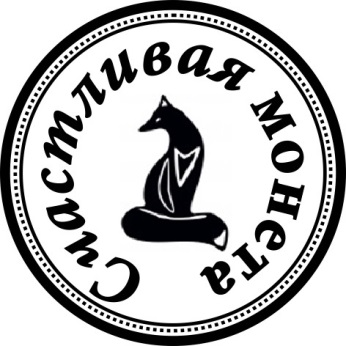 3. Проведение педагогического аукциона
3. Проведение педагогического аукциона
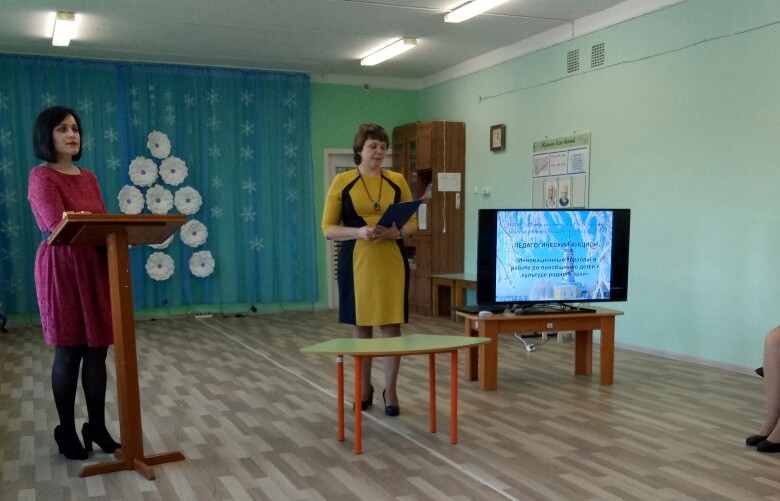 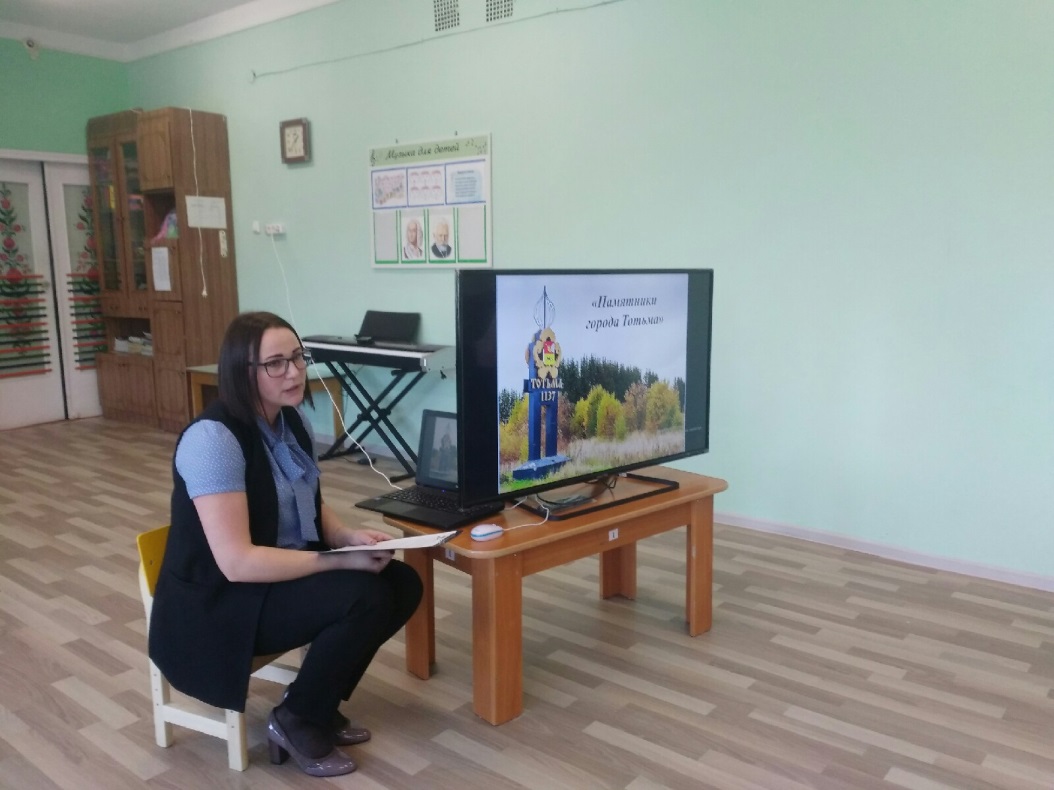 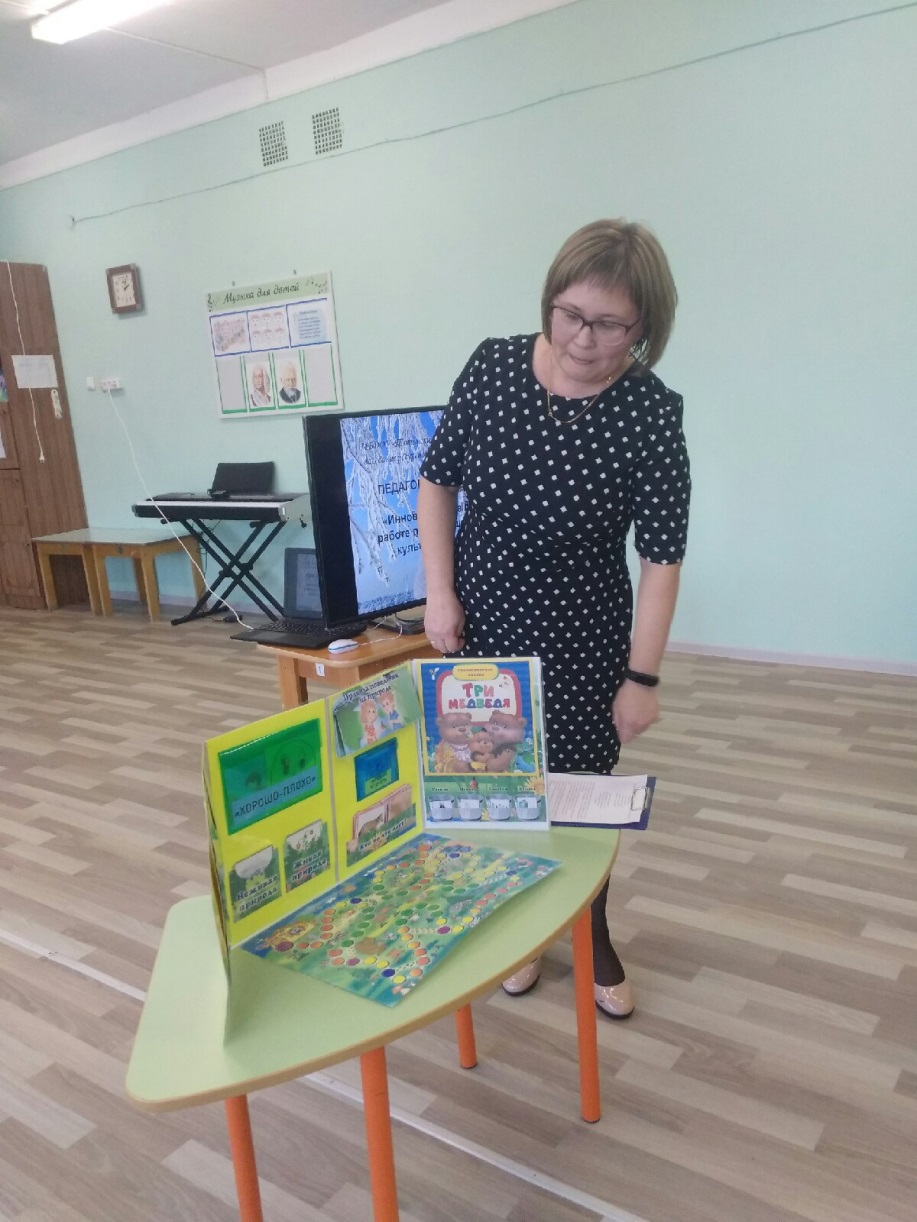 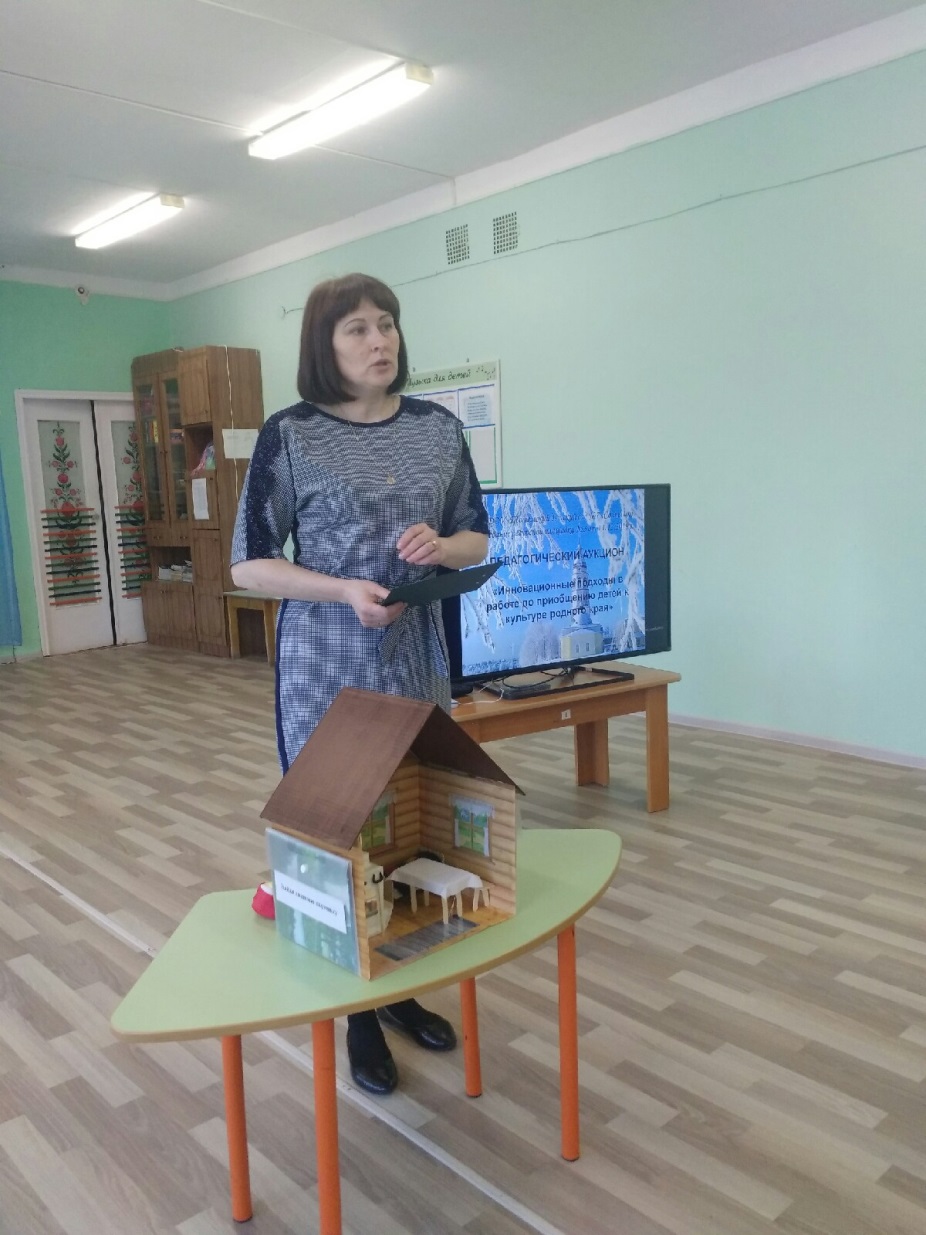 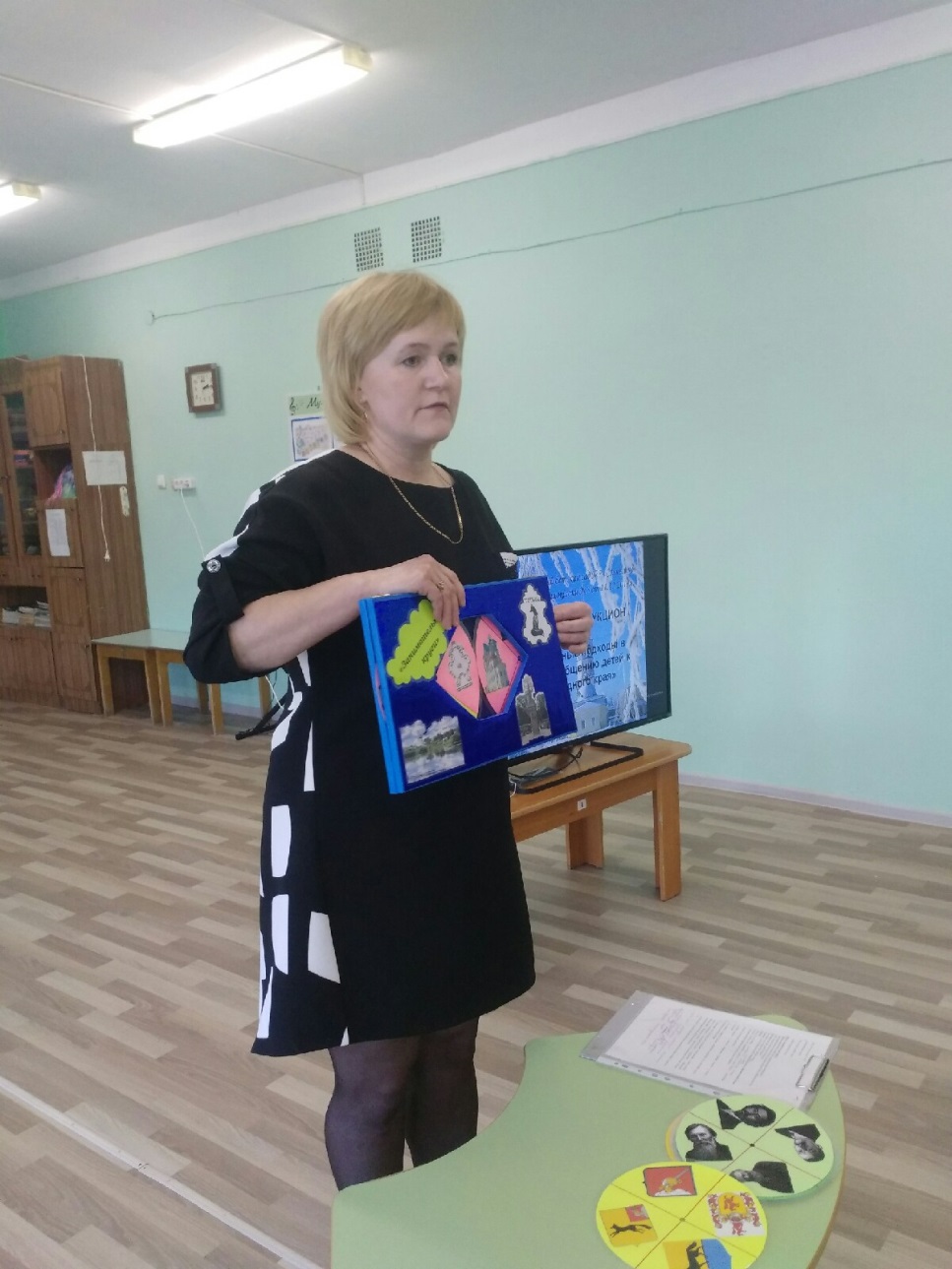 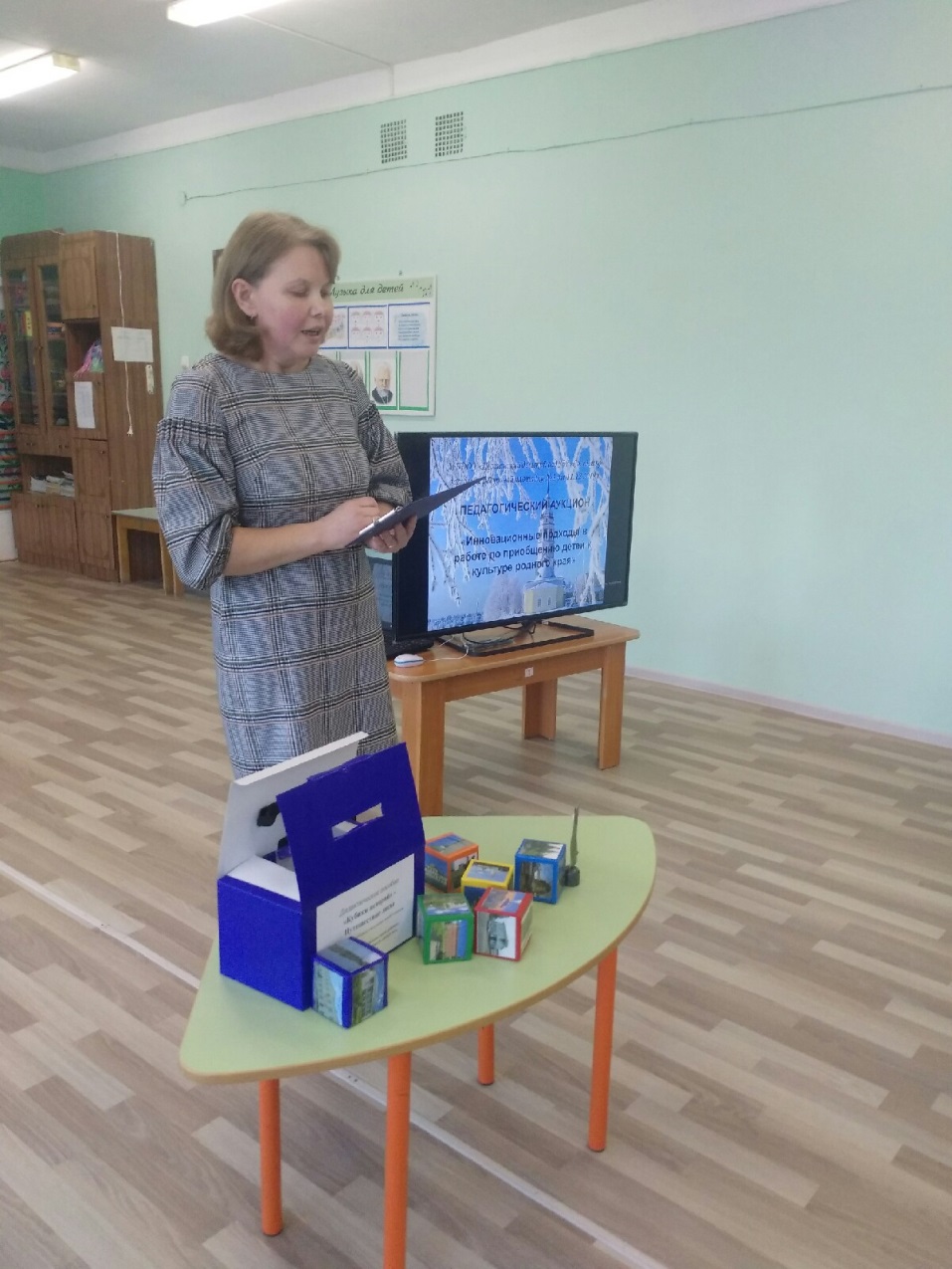 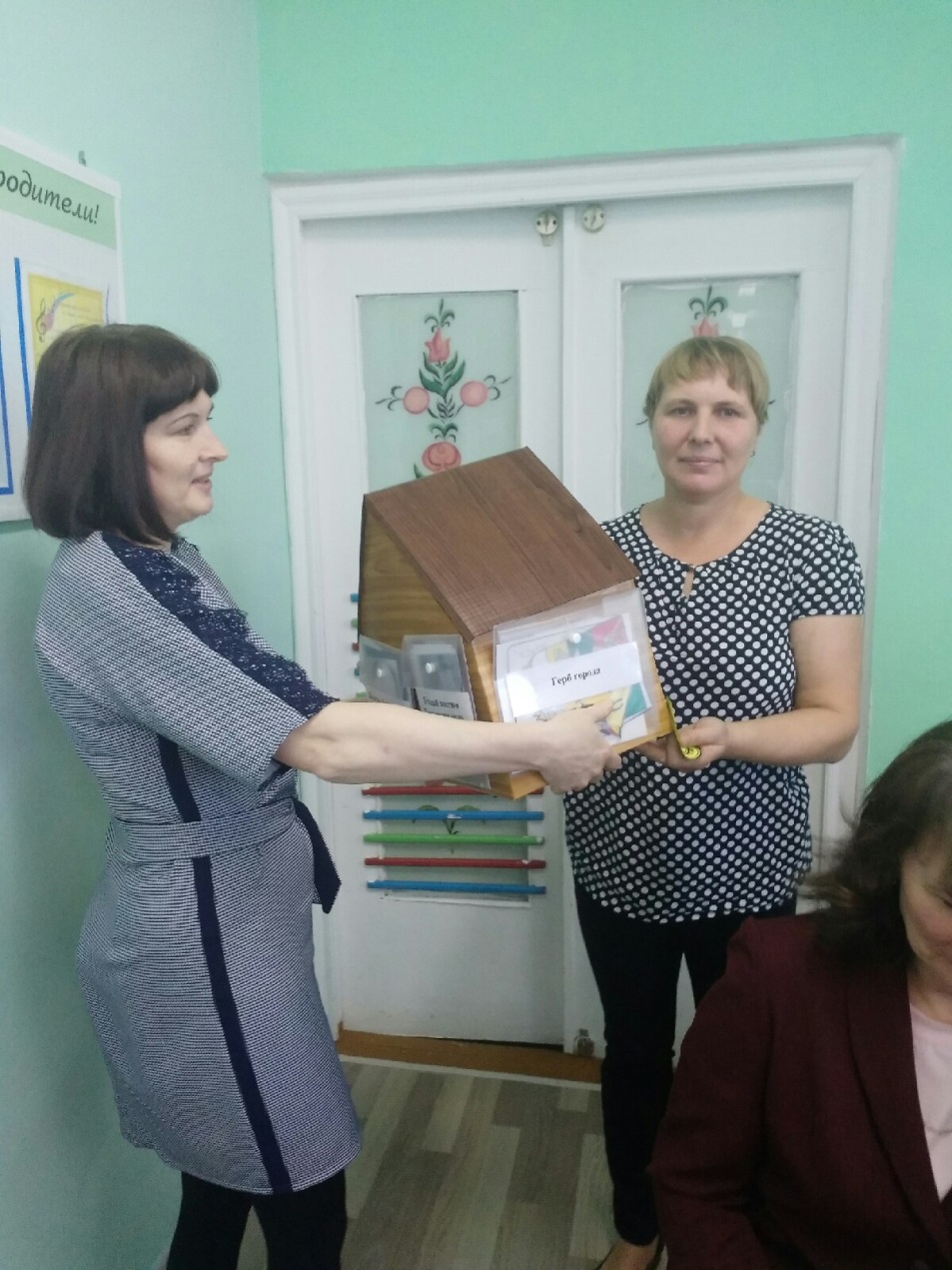 Вручение одного из лотов участнику аукциона
Подведение итогов
Дорогие педагоги, я прошу Вас сохранить монеты, на педагогическом совете они вам пригодятся. 
Прошу оценить мероприятие сегодня!
Анкета участника мероприятия 
Просим высказать свое мнение о проведении данного мероприятия.
Пожалуйста, отметьте наиболее соответствующий вариант ответа вашей точке зрения.
Дополнения, предложения __________________________________________________________________________
___________________________________________________________________________
Подведение итогов аукциона

Уважаемые педагоги, разрешите закончить Аукцион фразой: «Педагогическое творчество и удовлетворенность избранной профессией взаимостимулируют друг друга. Без удовлетворенности специальностью невозможно проявление высокой творческой продуктивности в педагогическом труде. Поэтому сегодня, я могу с уверенностью сказать, что в нашем педагогическом коллективе работают творческие, целеустремленные, эмоционально богатые педагоги, для которых их труд является не только источником существования, но и источником радости, смысла жизни».

Спасибо Вам всем! Успехов в вашей нелегкой, но творческой работе!
Результативность

Повысилась профессиональная компетентность педагогов в области организации образовательного процесса по приобщению детей дошкольного возраста к культуре родного края с использованием инновационных подходов. 
Созданы условия для личностной и профессиональной самореализации педагогов.
Повысился престиж педагогического труда и поиска, публичное призвание вклада педагогов в развитие Учреждения среди коллег Тотемского муниципального района.